THE ROLE OF THE U.S. GUN MARKET IN SMALL ARMS TRAFFICKING TO MEXICO AND CENTRAL AMERICA
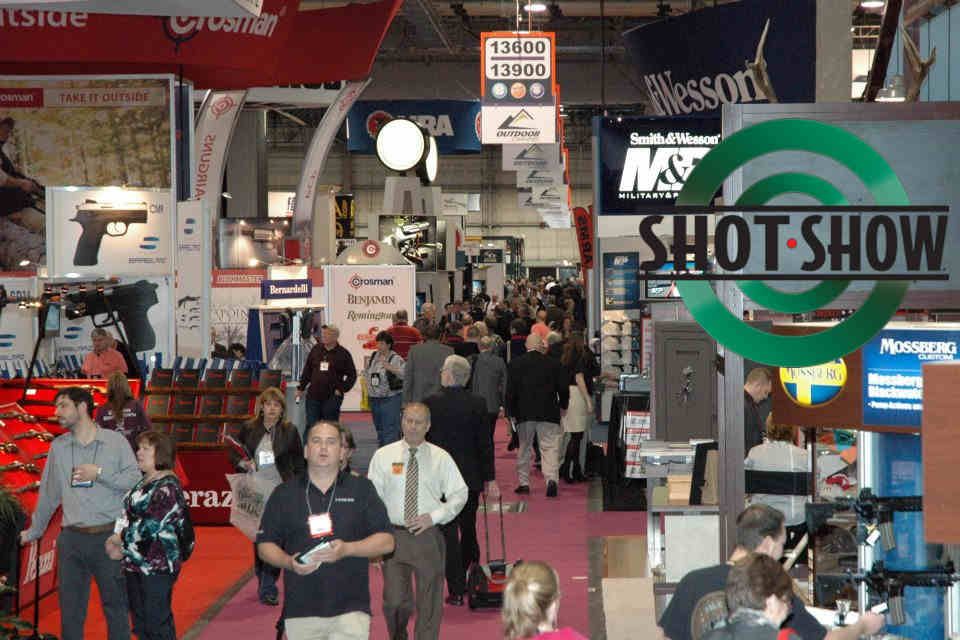 May 2020
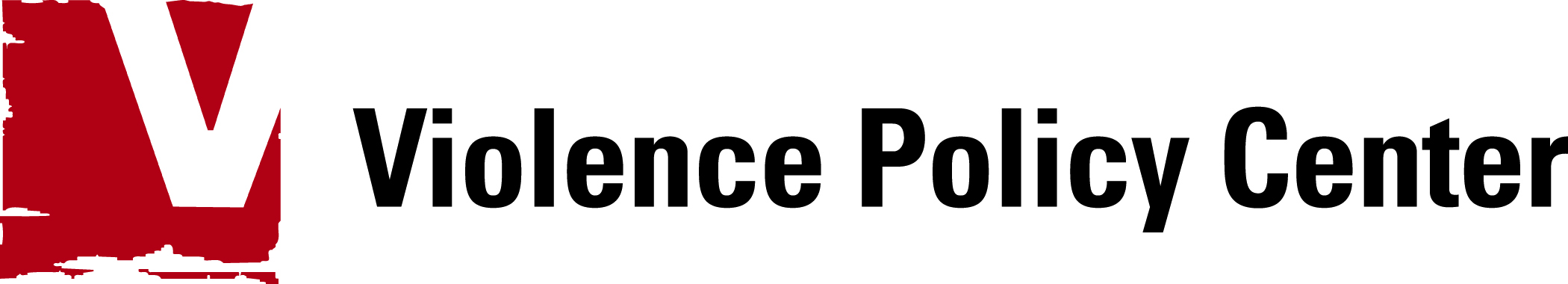 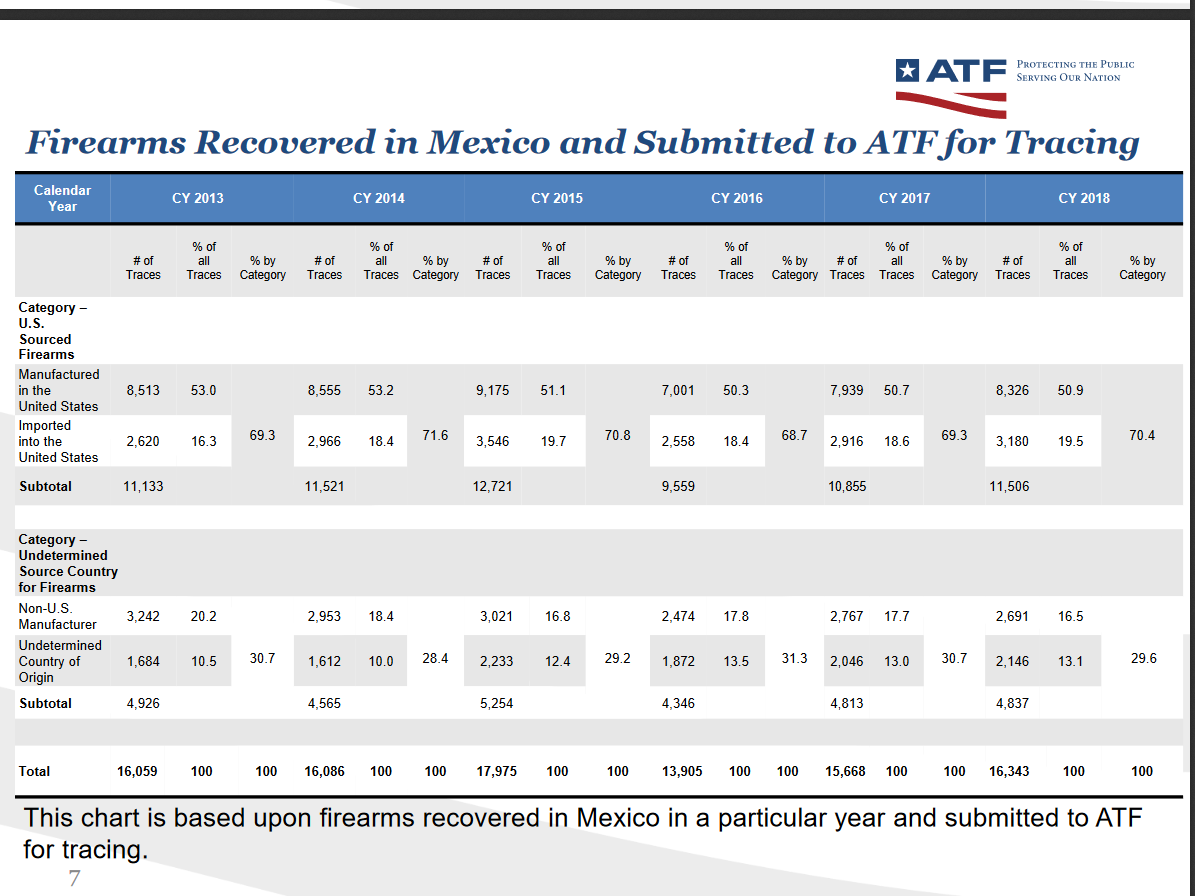 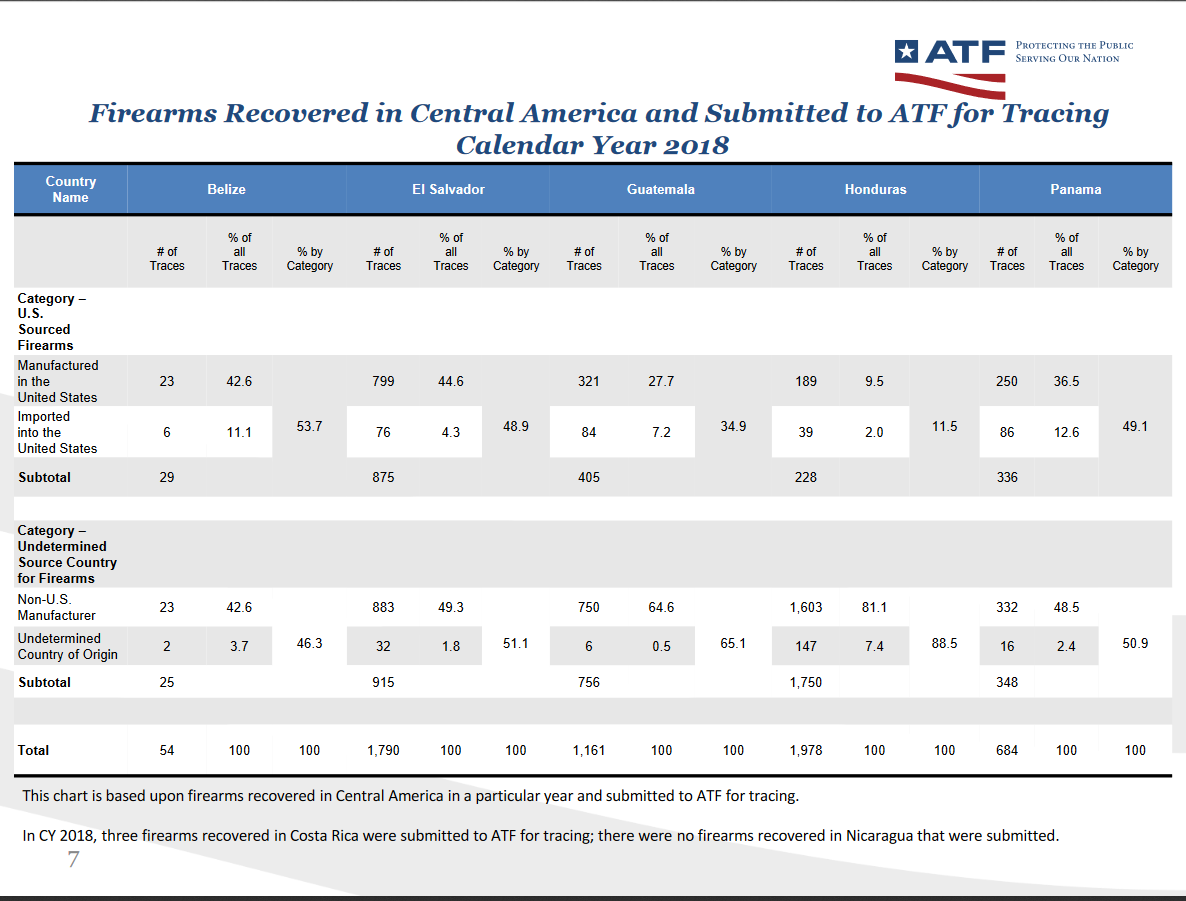 VPC ANALYSIS OF 183 FEDERAL CROSS-BORDER GUN TRAFFICKING PROSECUTIONS
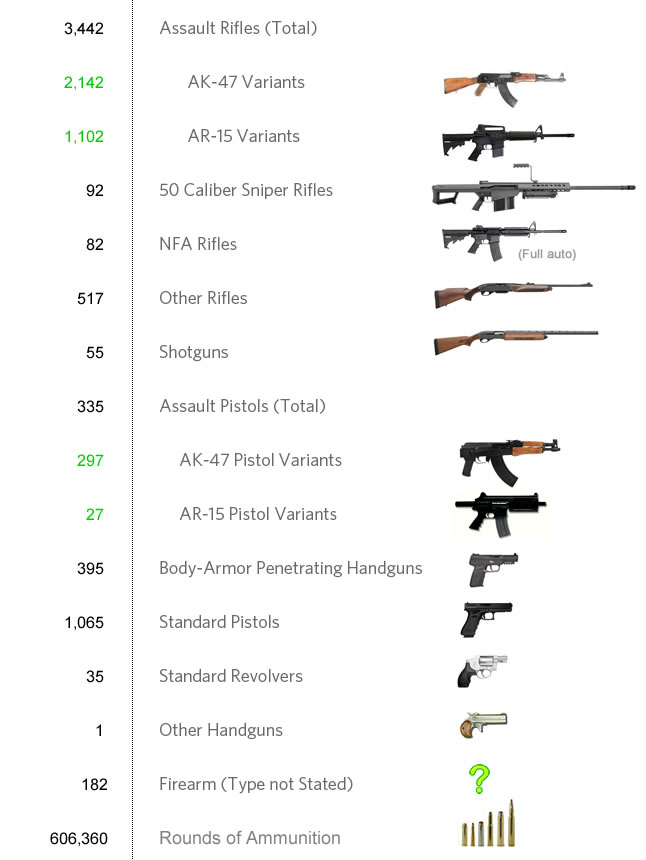 ANYONE WHO CAN PASS A BACKGROUND CHECK CAN BUILD THEIR OWN ARMY WITH FIREARMS AND ACCESSORIES READILY AVAILABLE AT U.S. GUN STORES
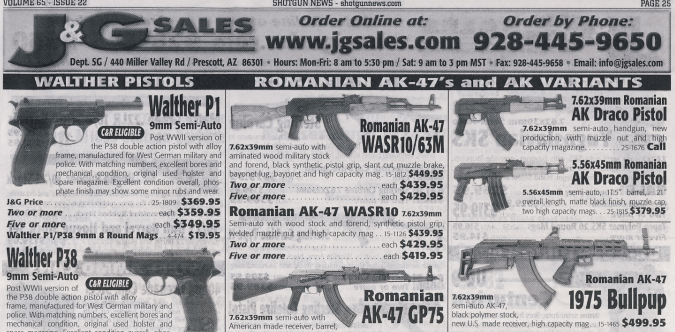 TYPES OF WEAPONS PREFERRED BY TRAFFICKERS—AK-TYPE AND AR-TYPE RIFLES AND PISTOLS
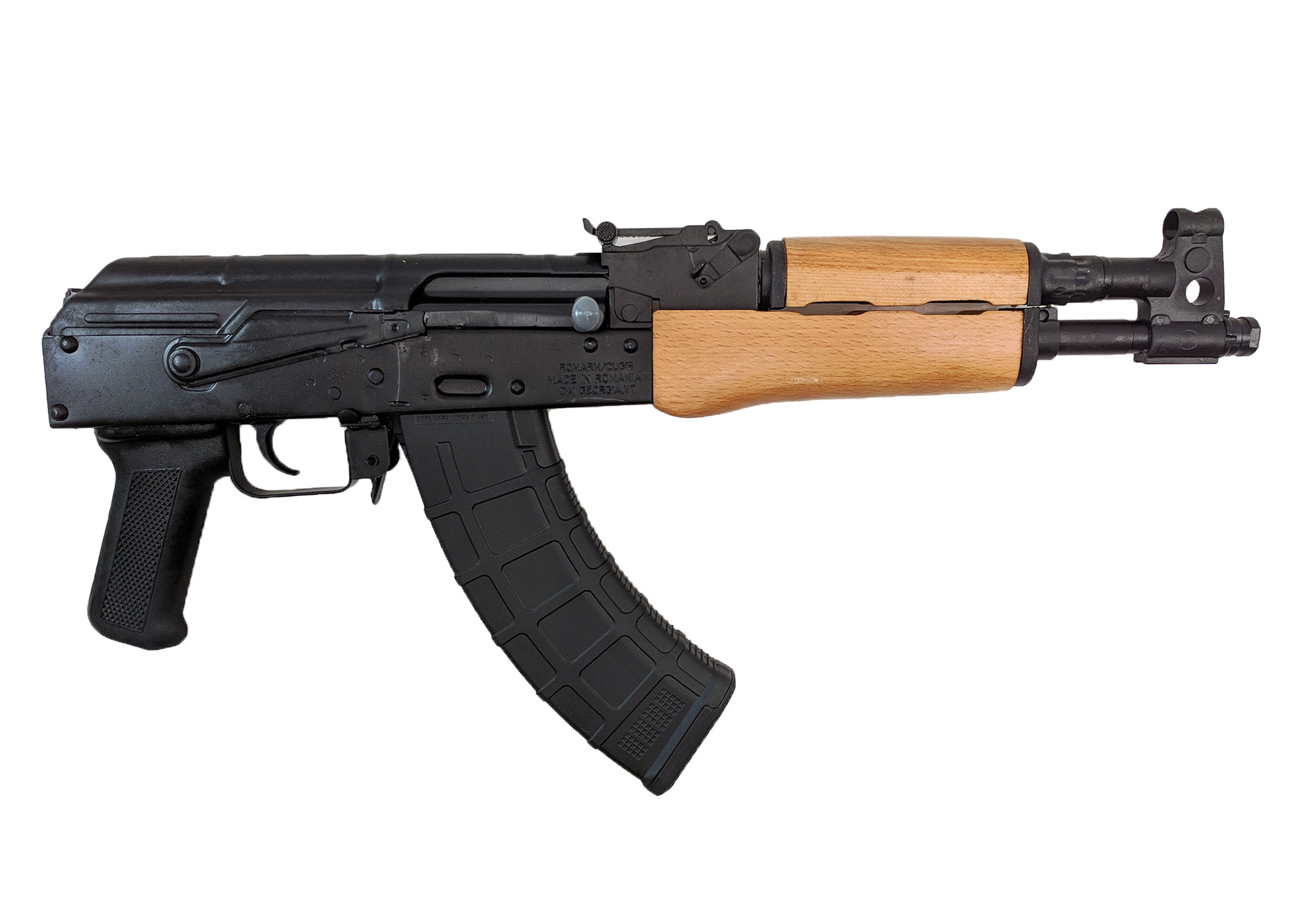 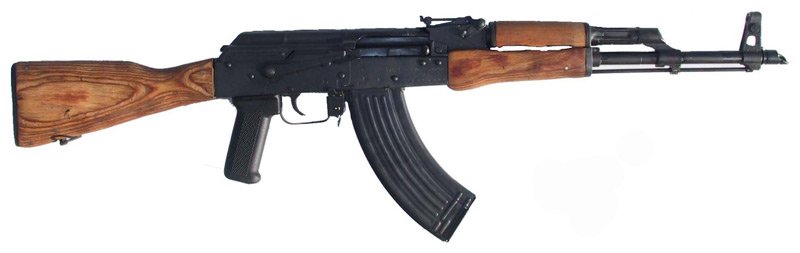 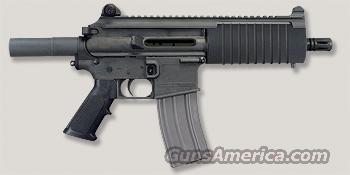 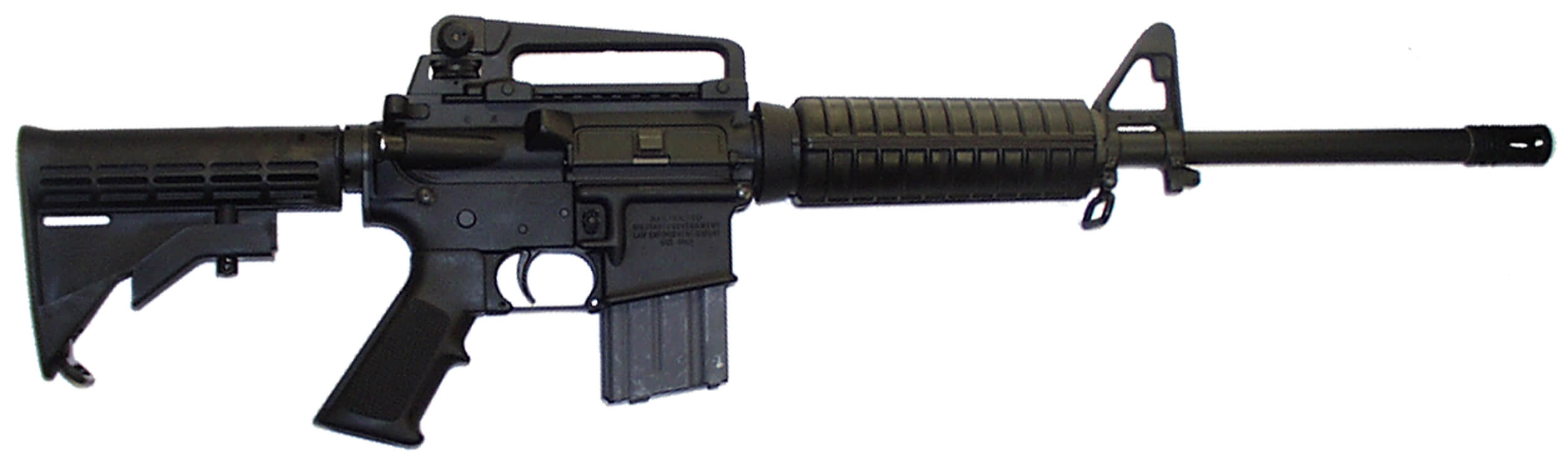 TYPES OF WEAPONS PREFERRED BY TRAFFICKERS—50 CALIBER RIFLES
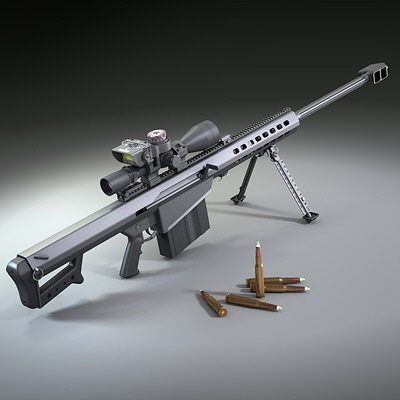 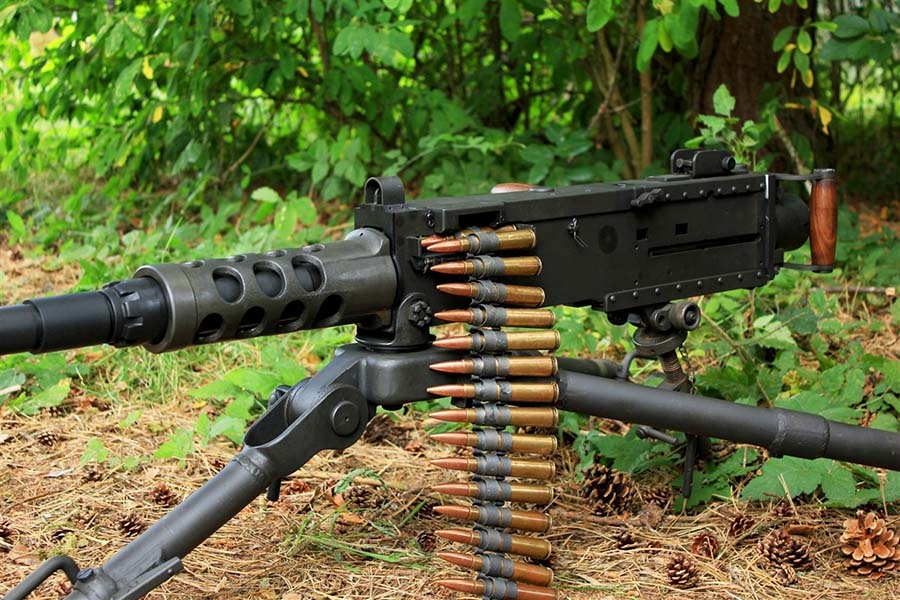 TYPES OF WEAPONS PREFERRED BY TRAFFICKERS—”ARMOR-PIERCING” AND OTHER SEMIAUTOMATIC PISTOLS
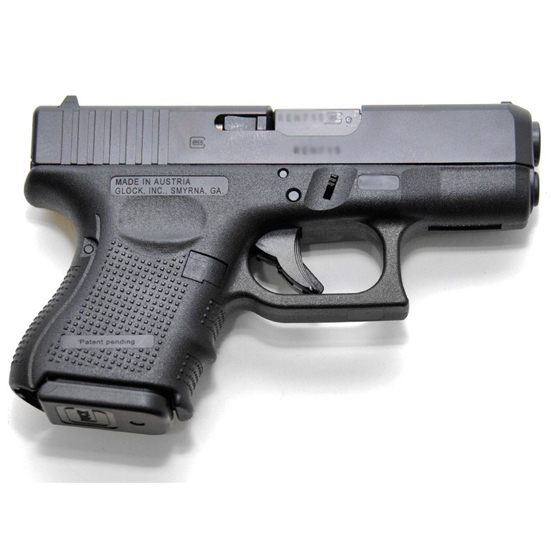 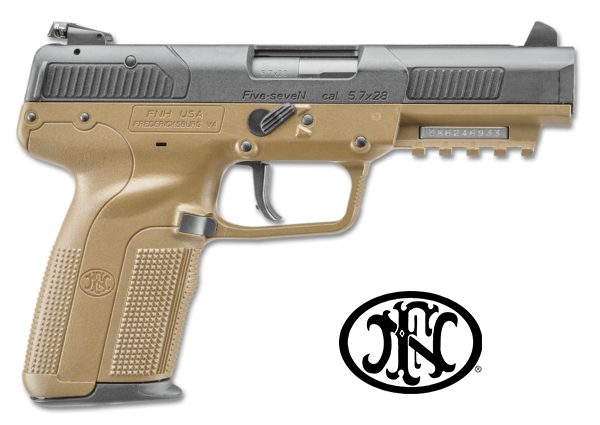 TRENDS IN TYPES OF WEAPONS PREFERRED BY TRAFFICKERS—”80 PERCENT” RECEIVERS, LARGE QUANITITIES OF AMMUNITION, AND LARGE-CAPACITY MAGAZINES
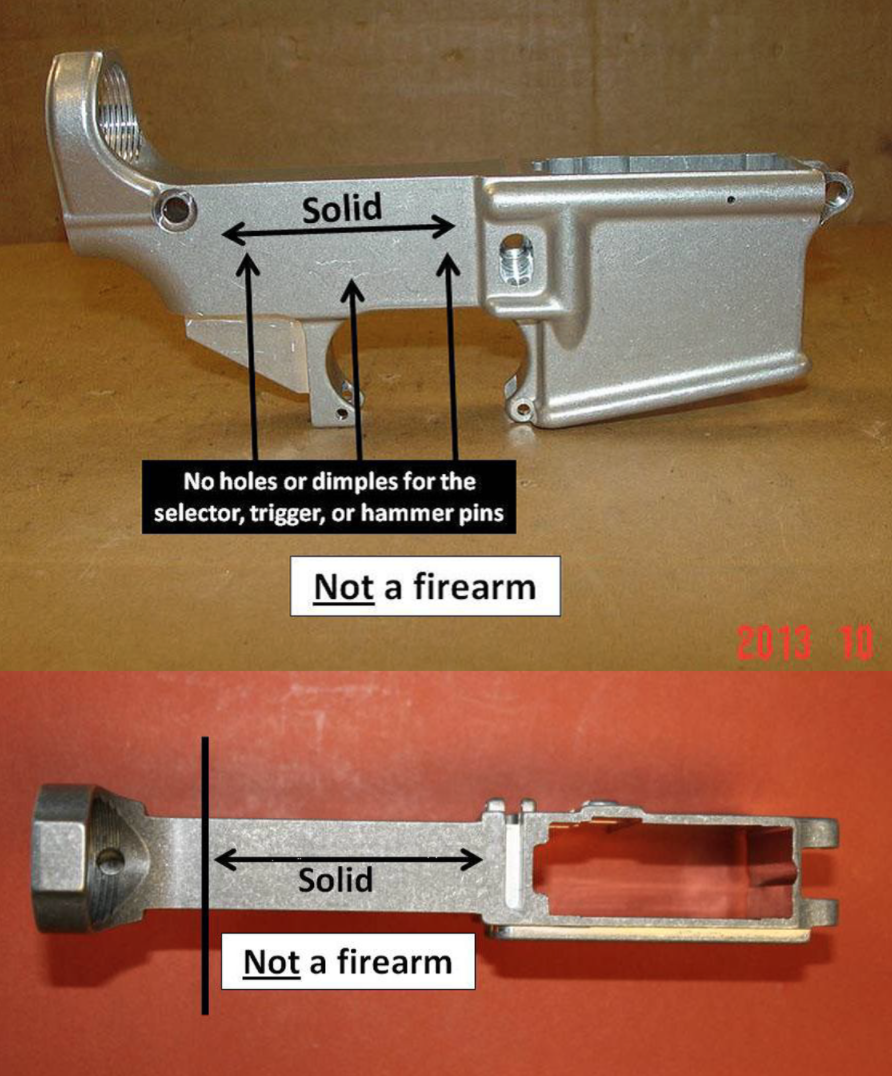 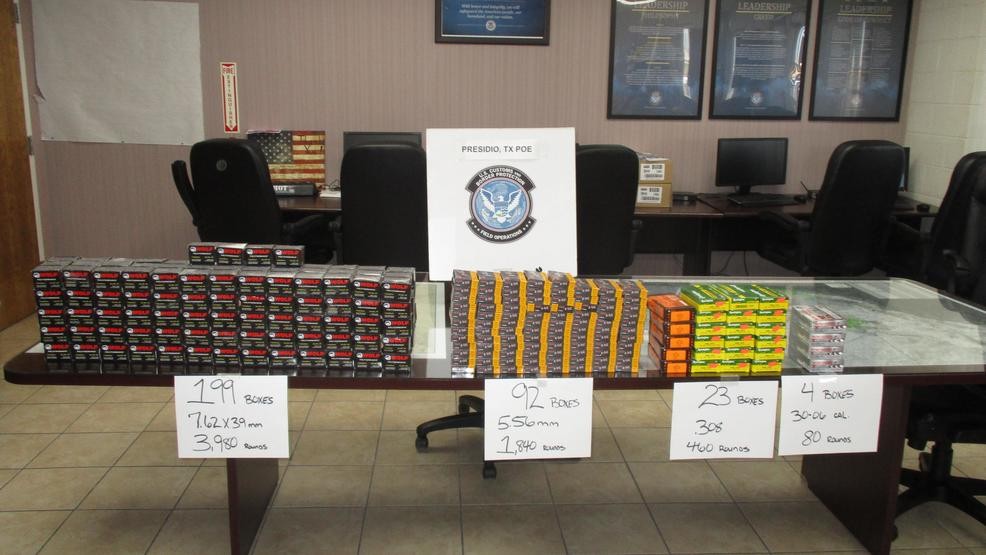 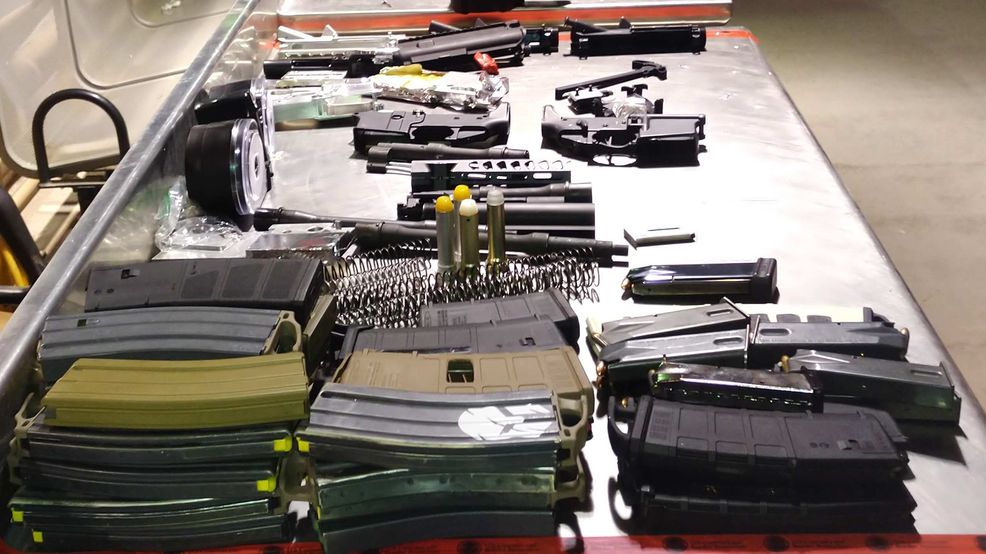 THE MAJORITY OF THE 183 TRAFFICKING CASES ANALYZED INVOLVED STRAW BUYERS ACQUIRING GUNS FROM LICENSED DEALERS
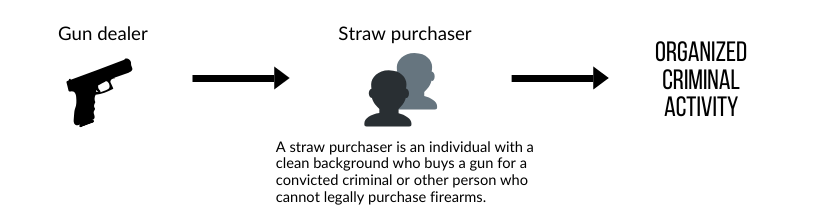